МБУ ДО ЦВР г. СОЧИ
Муниципальное бюджетное учреждение «Центр внешкольной работы» г. Сочи
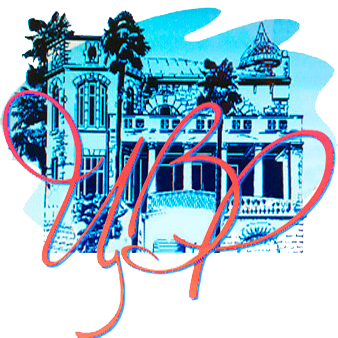 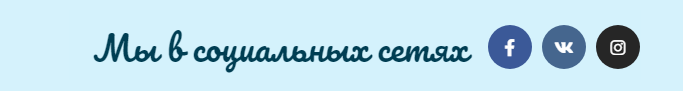 г. Сочи, Курортный проспект 32-б
Администрация
Директор МБУ ДО ЦВР г.Сочи – Папантонио Лариса Константиновна Почетный работник общего образования РФ Моб/тел. 8-918-609-06-83; тел/факс: 8(862)262-16-94; E-mail: papantoniolk@mail.ru 
Заместитель директора по НМР — Шаронова Елена Анатольевна  Почетный работник среднего профессионального образования РФ 
Заместитель директора по УВР — Маркина Вера Александровна  
Старший методист, кандидат педагогических наук— Голавская Наталья Ивановна
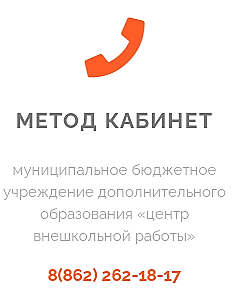 262-18-17
МБУ ДО ЦВР г. СОЧИ
Муниципальное бюджетное учреждение «Центр внешкольной работы» г. Сочи

         количество учащихся – 3063 (согласно Муниципальному заданию)










количество педагогов – 63
в ЦВР обучаются 1039
на базе СОШ и д/садов – 2024
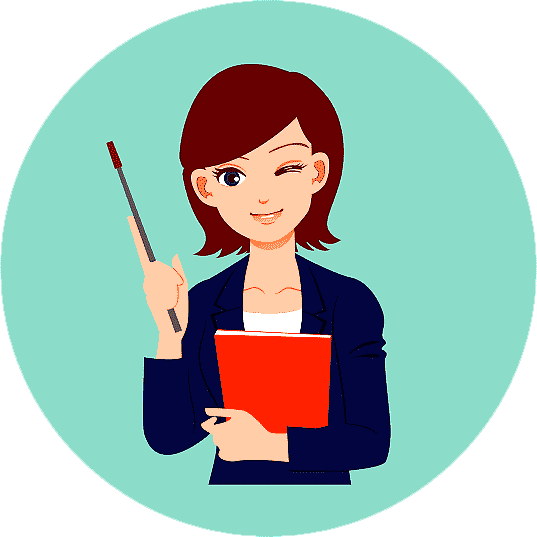 партнеры
образовательные учреждения
МОБУ гимназия №1
МОБУ СОШ № 2,
МОБУ гимназия №6,
МОБУ СОШ № 7,
МОБУ СОШ № 11,
МОБУ СОШ №14,
МОБУ гимназия №15,
МОБУ лицей № 22,
МОБУ СОШ № 24,
МОБУ гимназия №44,
МОБУ СОШ № 49,
МОБУ СОШ № 38,
МОБУ СОШ № 81,
МОБУ СОШ № 65,
МОБУ СОШ №100
Учреждения партнеры
МБОУ ДО ЦДТ пгт. Новомихайловский муниципального образования Туапсинский район
МБУ ДО ЦДТ муниципального образования Апшеронский район
Ассоциация Художников Ботанического Искусства
ООО «СВСК»
ГБУ КК «Природный орнитологический парк в Имеретинской низменности,
ФГБУ «Сочинский национальный парк» ,
Литературно-мемориальный музей Н.Островского,
Музей истории города-курорта Сочи,
Централизованная Библиотечная Система г.Сочи.
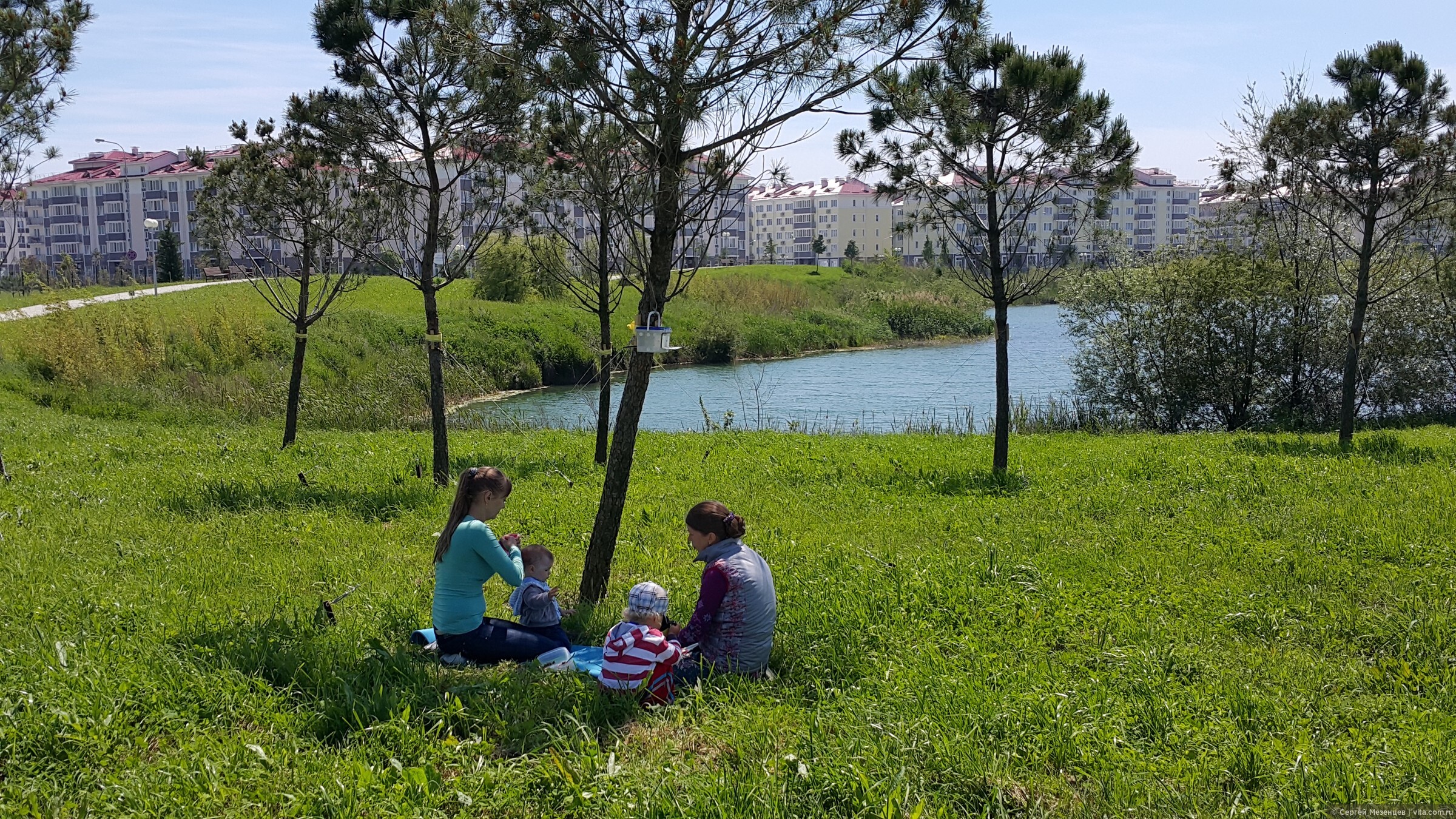 Реализуемые программы
Количество опубликованных программ на платформе 
АИС Навигатор – 67,
 ПФДО – 47
Сертификаты:
по плану – 1834 уч. (85%), выполнили – 1914 (104,4%)
Реализуемые программы
Количество опубликованных программ на платформе 
АИС Навигатор – 67, из них  ПФДО – 47

Сертификаты:
по плану – 1834 уч. (85%),
выполнили – 1914 (104,4%)
Сетевые программы
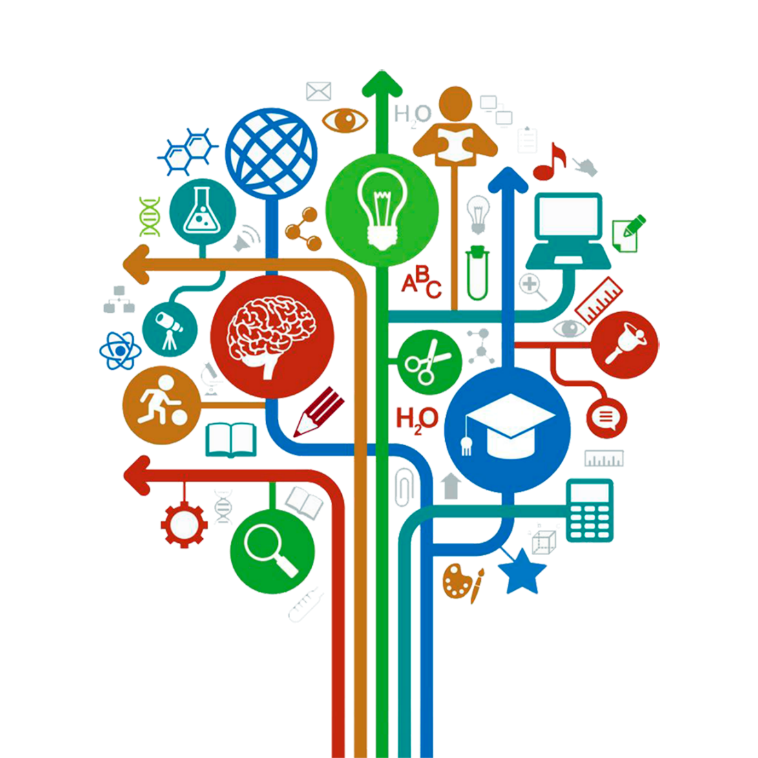 Реализация программ для особенных детей
Лучшие практики
Лучшая видеореклама (платформа АИС Навигатор) 2 место
 Сетевая дополнительная общеобразовательная общеразвивающая программа «Образовательный туризм» 2 место
 Разноуровневая дополнительная общеразвивающая программа «Дерево ремесел» 2 место
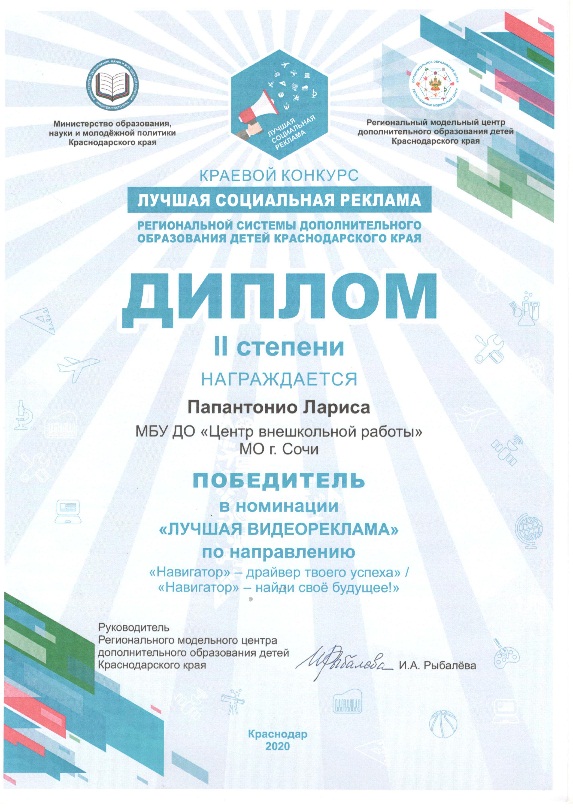 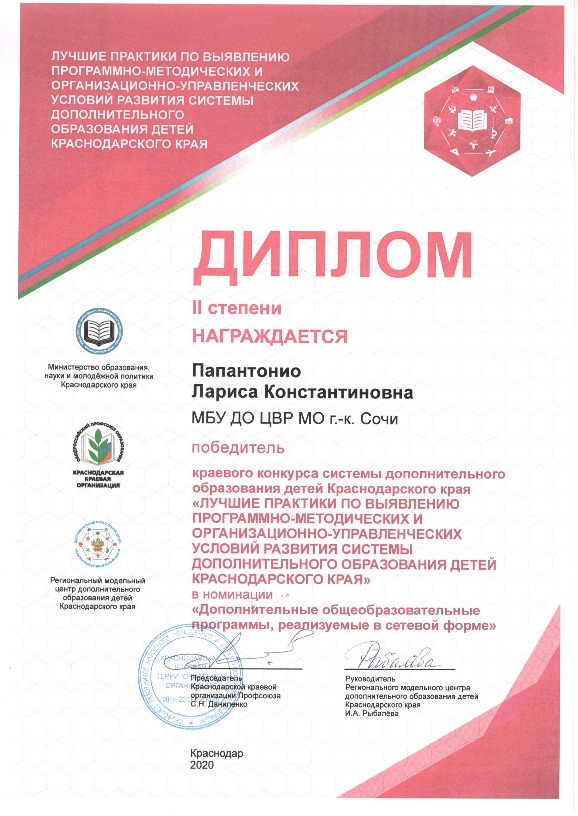 Зональный опорный центрЧерноморской южной зоны
Апшеронск
Туапсе
Сочи
Целью Зонального опорного центра является создание условий для развития системы дополнительного образования определённой территориальной зоны Краснодарского края, в том числе по реализации современных, вариативных и востребованных дополнительных общеобразовательных программ для детей по направленностям дополнительного образования через эффективную систему взаимодействия со всеми участниками реализации Целевой модели для обеспечения достижений показателей Целевой модели в территориальной зоне
Зональный опорный центр
Проблемы в деятельности:
внедрение ПФДО
отсутствие материально-технической оснащенности для реализации программ технической направленности
 отсутствие учебных помещений
Отсутствие специалистов
Зональный семинар 08.02.2021
«Разноуровневые и сетевые программы: 
методические основания проектирования»
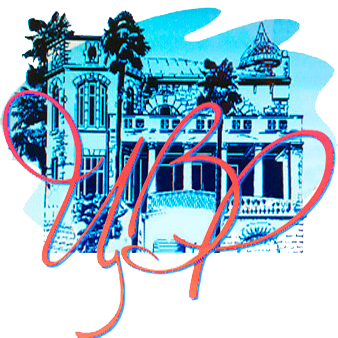